Opopassi
Lukion opinto-ohjauksen OP01-opintojakso
Kevät 2025
Opopassin käytön aloittaminen
Opopassi.com
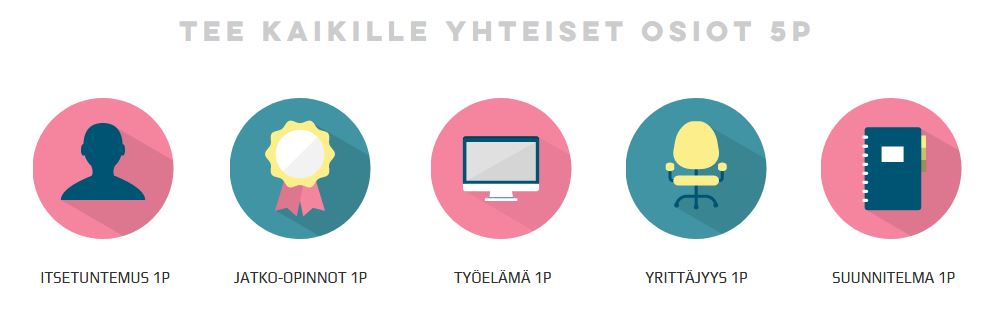 OPOPASSI
Kurkistuskursseja
Polut
Yhteiskuntapolku, LUMA-polku, Ympäristö-polku, Taide-polku, Ravinto-polku, Kauppa-polku, Tekniikka-polku, Humanisti-polku, SOTE-polku, Turva-polku, Sportti-polku, Maailma-polku
Opopassin polut
Tänään tehtävänäsi on tutkia Opopassista löytyviä polkuja
Tutki rauhassa jokaista poluista
Valitse itseäsi kiinnostava polku 12 vaihtoehdosta:
https://www.opopassi.com/polut
Mieti miksi juuri kyseinen polku kiinnostaa sinua tällä hetkellä?
Löytyykö polulta jokin koulutus, josta olet erityisen kiinnostunut?
Valitse ryhmä (1-12) oman polkusi mukaisesti:
Yhteiskuntapolku, 
LUMA-polku, 
Ympäristö-polku, 
Taide-polku, 
Ravinto-polku, 
Kauppa-polku, 
Tekniikka-polku, 
Humanisti-polku, 
SOTE-polku, 
Turva-polku, 
Sportti-polku, 
Maailma-polku
Tehtävänne:
Valitkaa joukostanne yksi henkilö, joka kirjaa vastauksenne
Jos olet ryhmässä yksin, kirjaa ainoastaan omat vastauksesi
Vastatkaa kahteen kysymykseen:
Miksi valitsitte juuri tämän polun? 
Keskustelkaa aiheesta yhdessä. 
Mikä kyseisessä polussa kiinnostaa tällä hetkellä?
Mitä polulla eteneminen edellyttää? 
Keskustelkaa, pohtikaa ja jakakaa tietoa toisillenne aiheesta.